Дидактическая игра« Зимушка-зима»
Выполнил : воспитатель Капустина И.А.
Цель: закрепление знаний детей о зиме, развитие внимания.
Посмотри на картинки и назови к какому времени года они относятся!
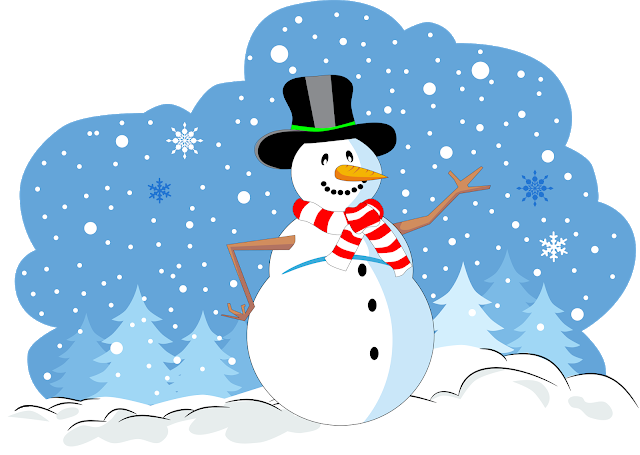 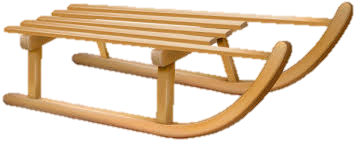 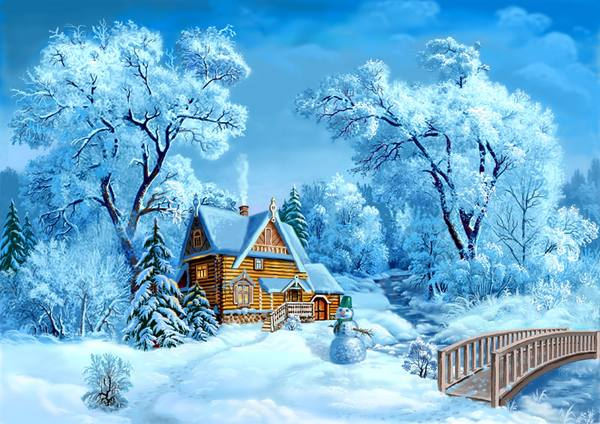 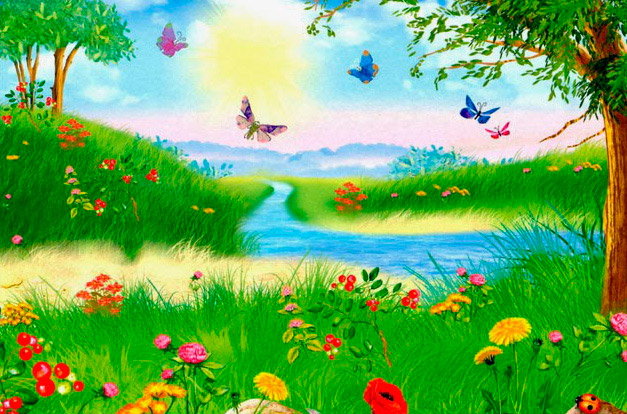 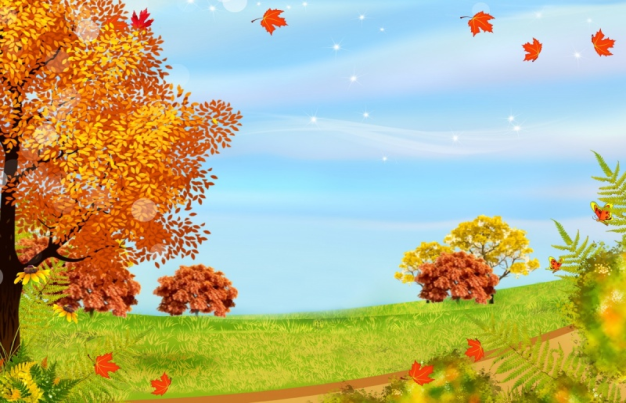 Катя собирается покататься на санках, помоги ей подобрать одежду для  прогулки!
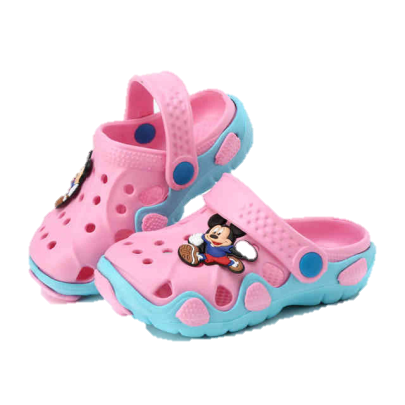 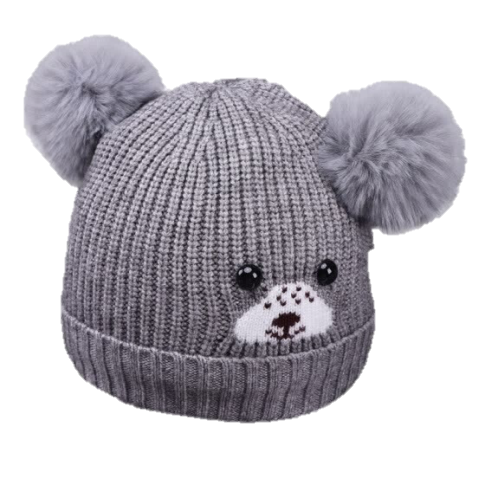 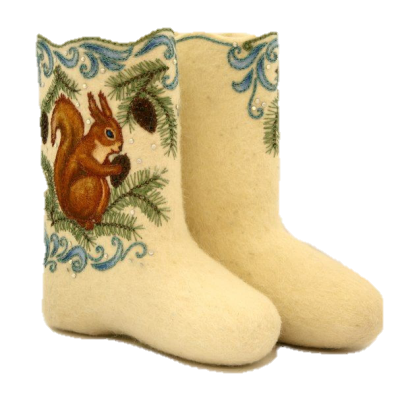 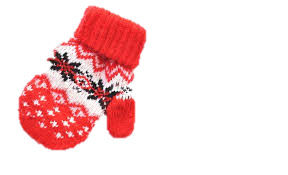 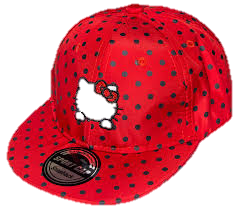 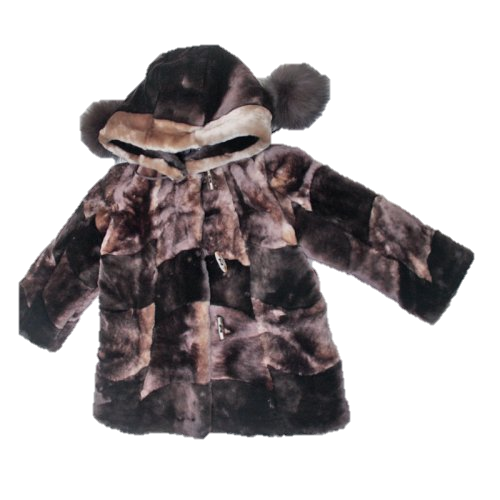 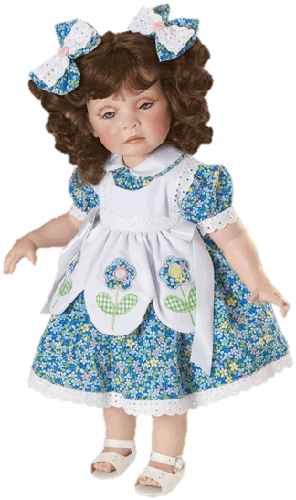 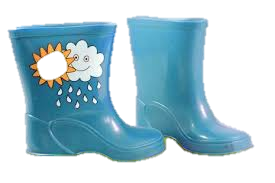 Найди одинаковых снеговиков!
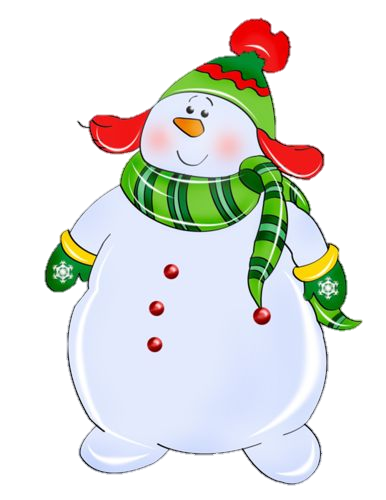 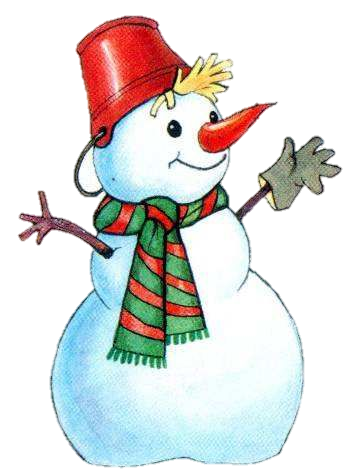 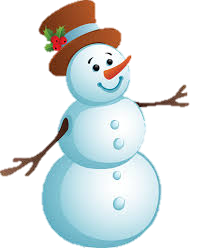 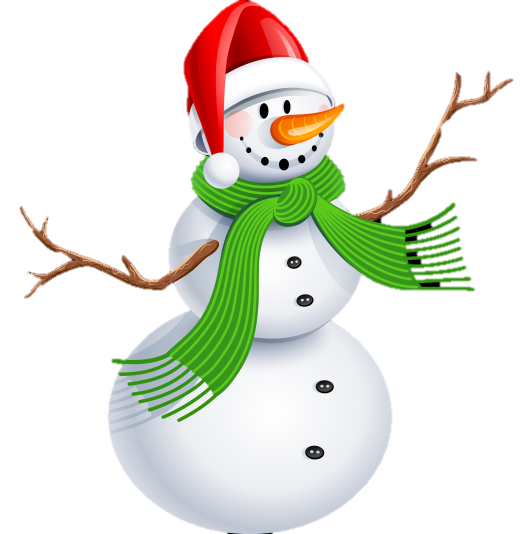 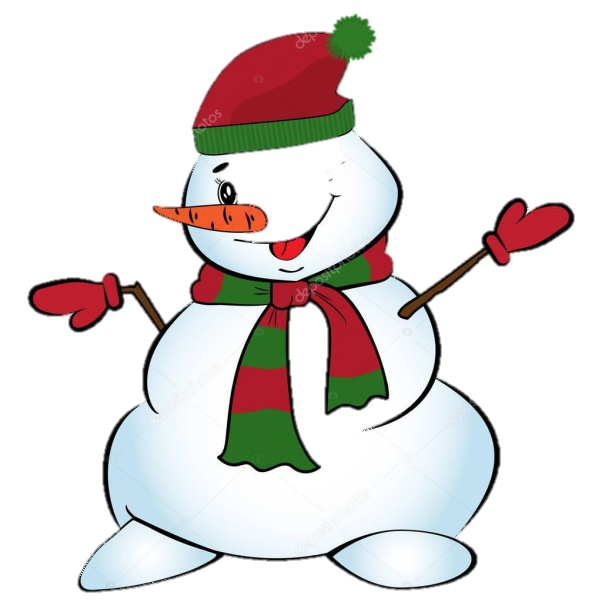 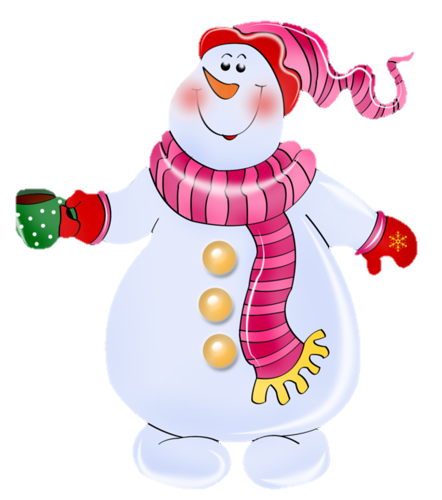 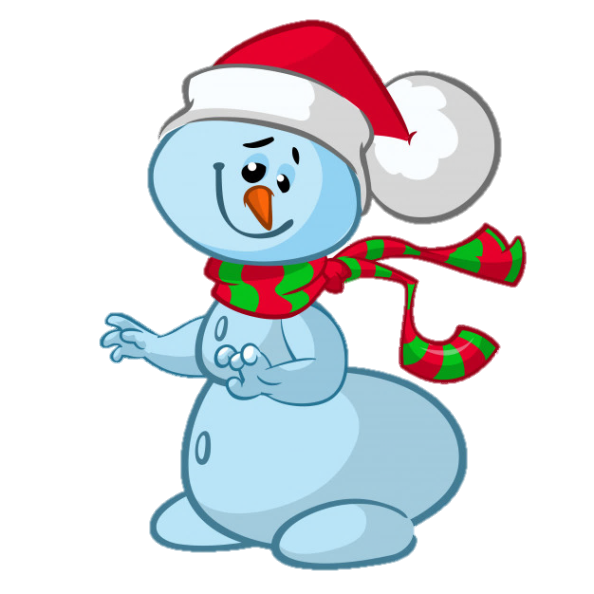